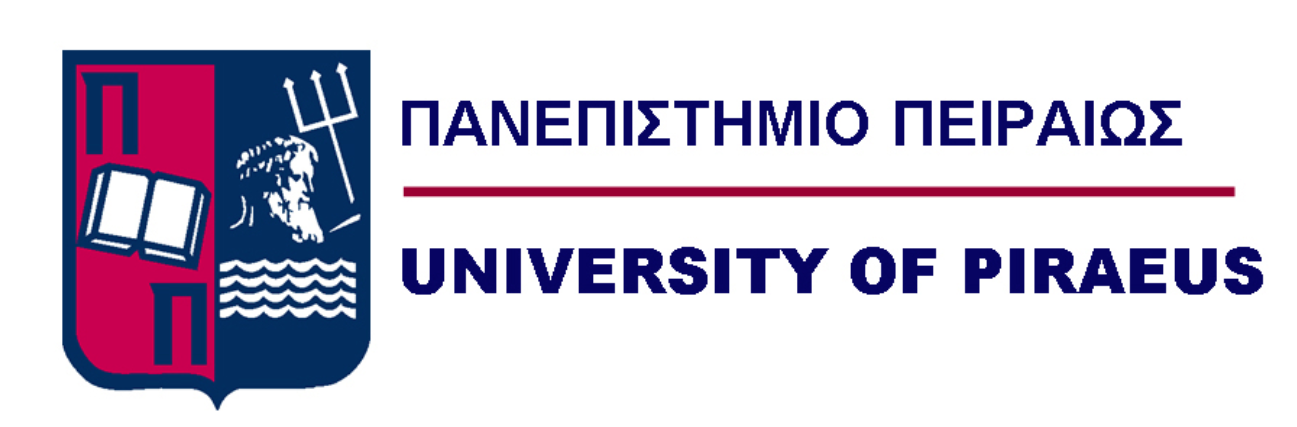 Σηµασιολογική Μοντελοποίηση Δεδοµένων
μετά την XML … τι;

RDF (Resource Description Framework)
Γεράσιμος Ραζής (razis@uth.gr)
1
Σημασιολογικός Ιστός: Ποιο είναι το πρόβλημα;
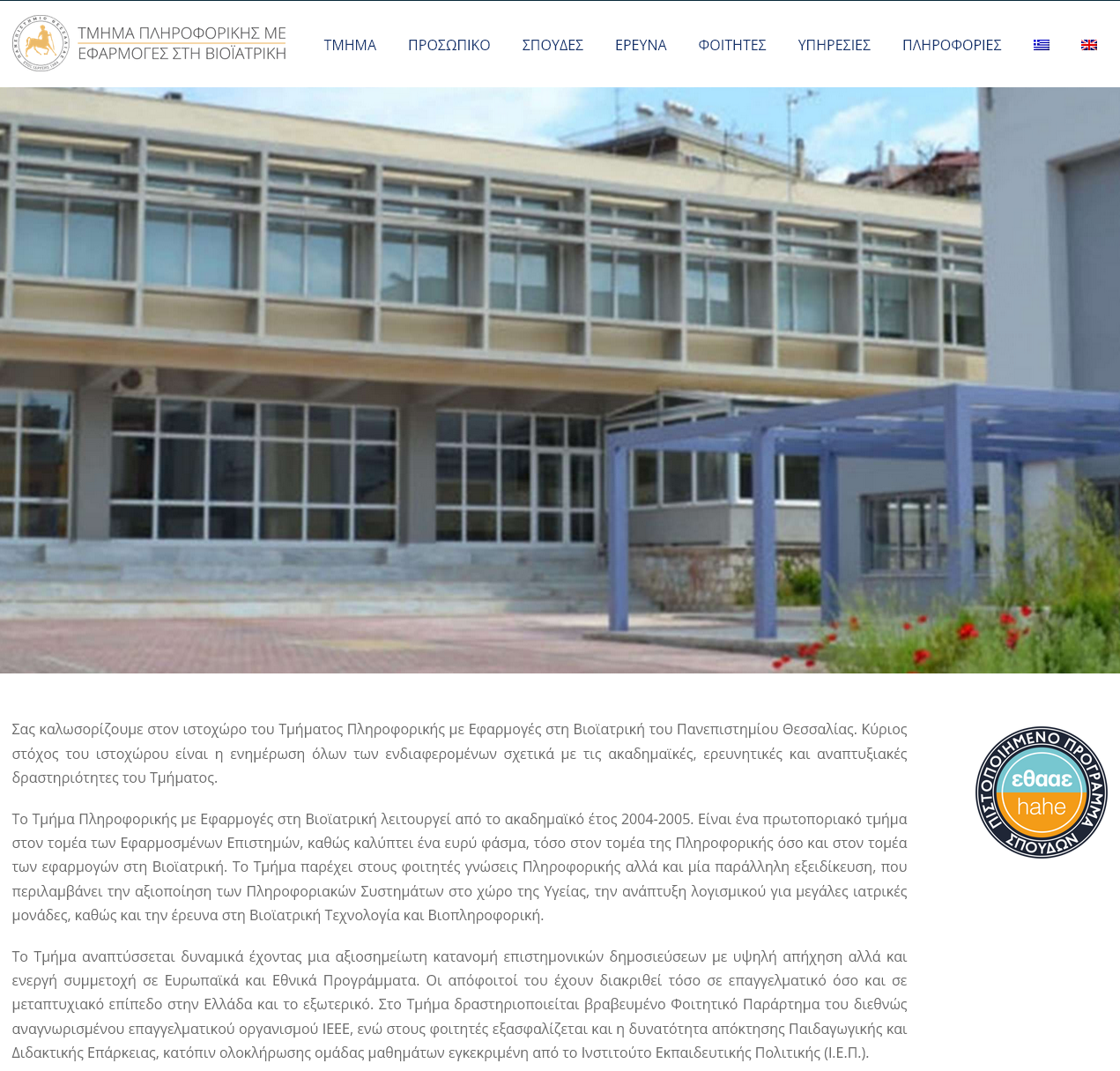 Η τυπική σήμανση ιστοσελίδας αποτελείται από:
Πληροφορίες απόδοσης (π.χ. μέγεθος γραμματοσειράς, χρώμα)
Υπερσυνδέσμους προς σχετικό περιεχόμενο
Το σημασιολογικό περιεχόμενο είναι προσβάσιμο στους ανθρώπους αλλά όχι (εύκολα) στους υπολογιστές…
2
Πληροφορίες που μπορεί να δει μία μηχανή…
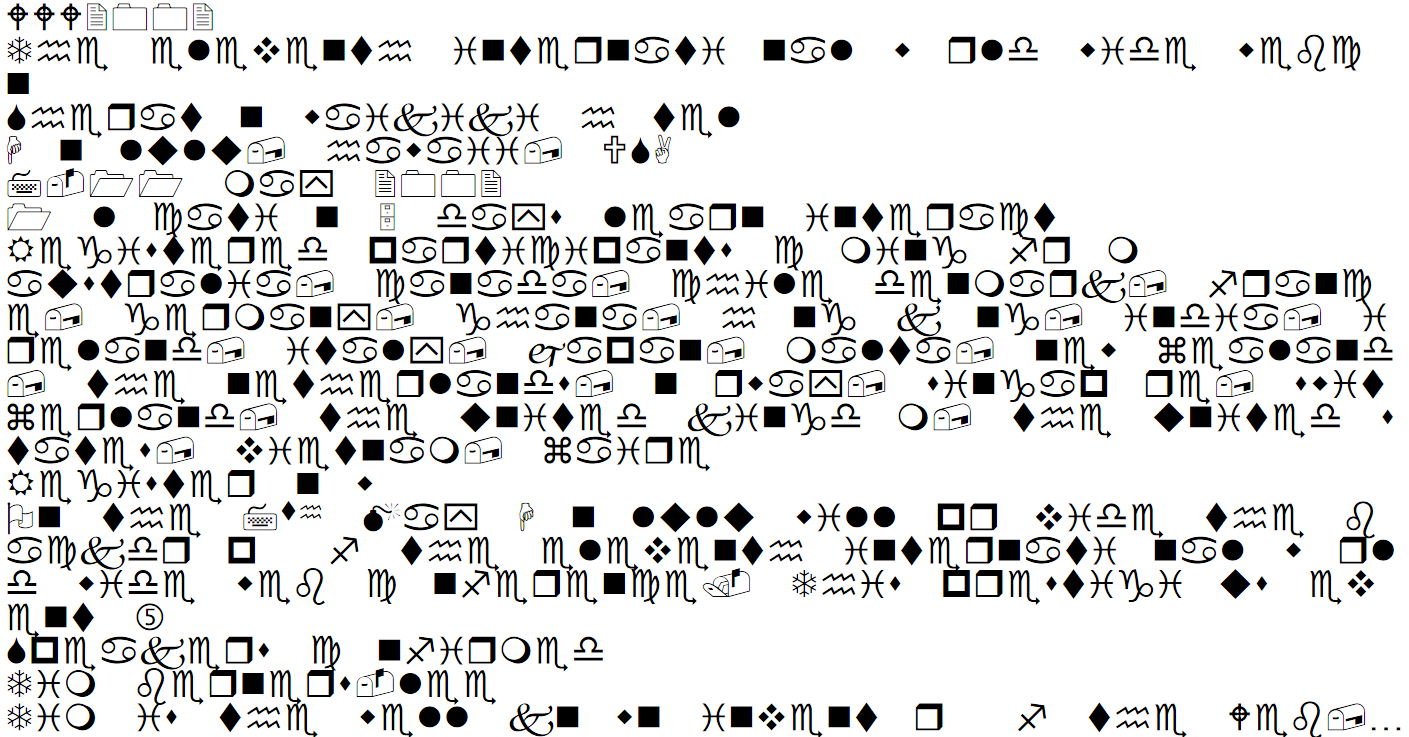 3
Λύση: XML σήμανση με ετικέτες «με νόημα»;
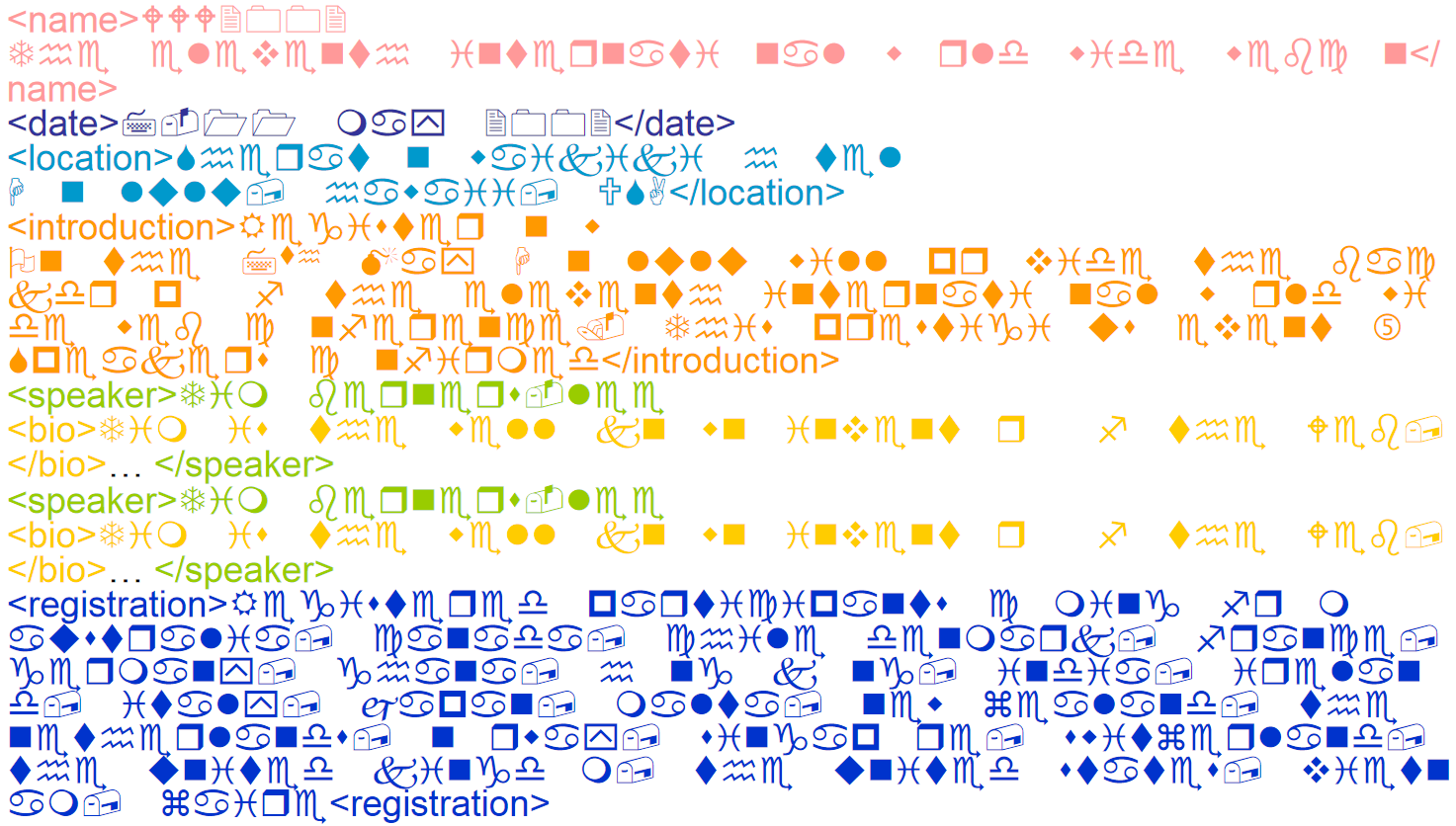 4
Τι γίνεται όμως με…;
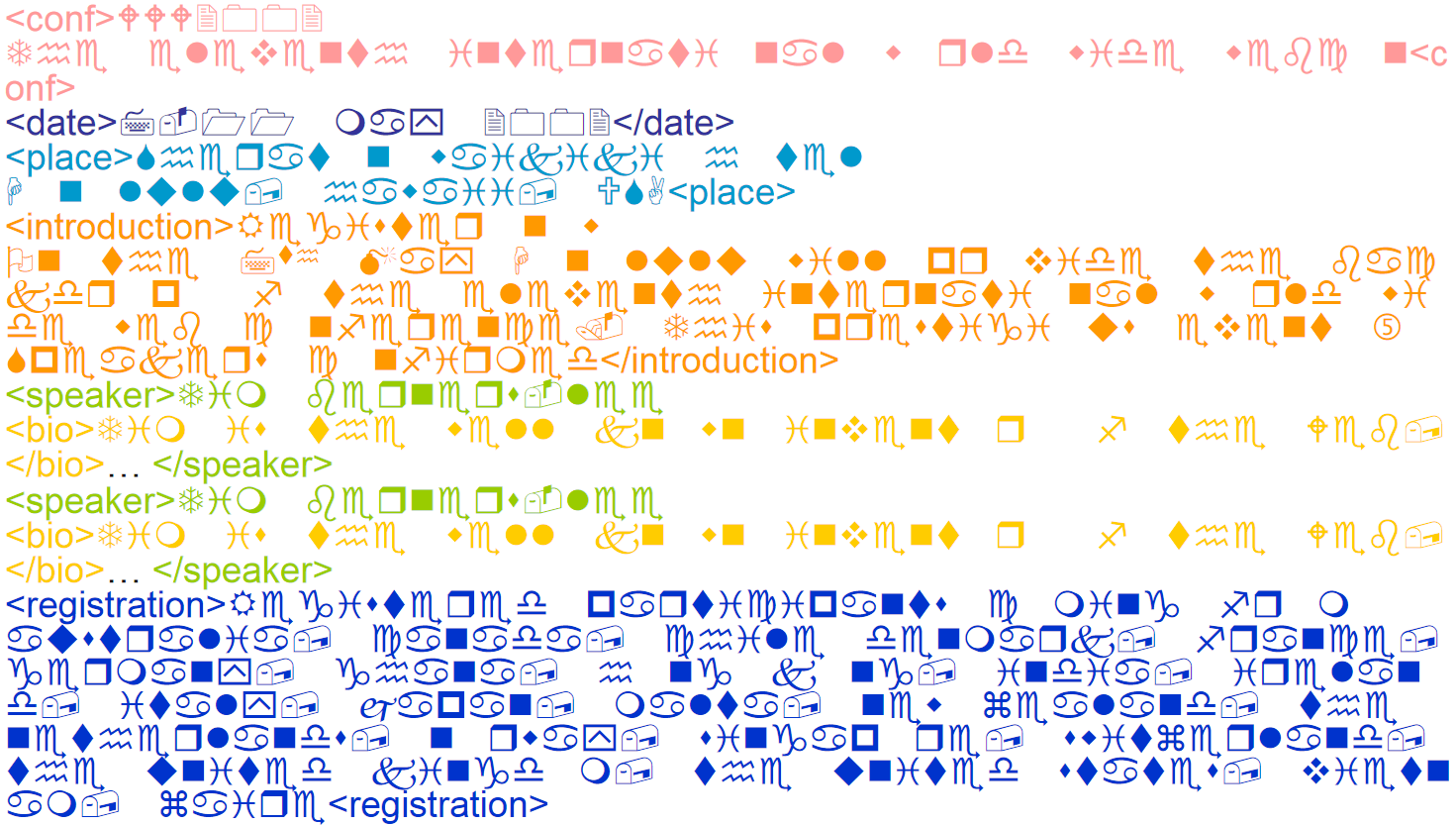 5
Ακόμα η μηχανή βλέπει μόνο…
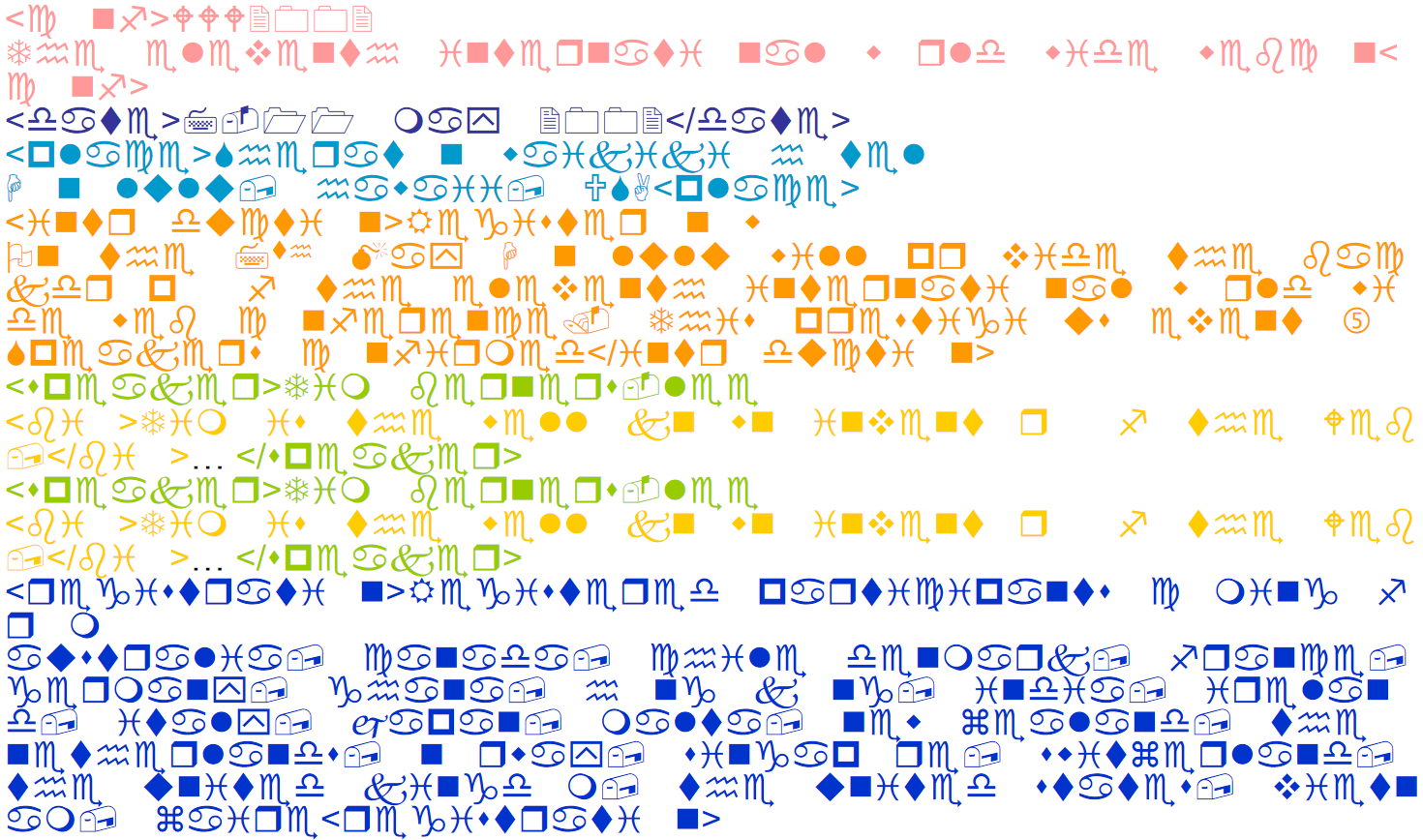 6
Χρειάζεται προσθήκη «Σημασιολογίας»
Επεξεργάσιμο από μηχανή
Όχι
Κατανοητό από μηχανή
7
course
title
teacher
students
name
http
XML: document = δέντρο με ετικέτες
κόμβος = ετικέτα + γνωρ./τιμές + περιεχόμενα
<course date=“...”>	<title>...</title>	<teacher>...</teacher>
		<name>...</name>
		<http>...</http>	<students>...</students></course>
=
XML Schema: γραμματικές για περιγραφή εγκύρων δέντρων και τύπων δεδομένων
Ερώτημα: γιατί να μην χρησιμοποιήσουμε XML για να αναπαραστήσουμε σημασιολογία;
8
Η σύνταξη σε αντίθεση με τη σημασιολογία
Σύνταξη: η δομή των δεδομένων. 
Σημασιολογία: η σημασία των δεδομένων.
Δύο συνθήκες απαραίτητες για διαλειτουργικότητα:
Υιοθέτηση κοινής σύνταξης: επιτρέπει στις διάφορες εφαρμογές να αναλύουν συντακτικά (parse) τα δεδομένα.    
Υιοθέτηση ενός μέσου κατανόησης της σημασιολογίας: επιτρέπει στις διάφορες εφαρμογές να χρησιμοποιούν τα δεδομένα.

Η XML δεν παρέχει τα απαραίτητα μέσα για την περιγραφή της σημασιολογίας.
9
Τι είναι η RDF ;
Η RDF (Resource Description Framework) είναι ένα μοντέλο δεδομένων
ανεξάρτητο από το πεδίο εφαρμογής, και ανεξάρτητο από συγκεκριμένη εφαρμογή,
μπορεί να ειδωθεί σαν ένας κατευθυνόμενος γράφος με ετικέτες.
Το μοντέλο δεδομένων της RDF είναι ένα αφηρημένο, εννοιολογικό επίπεδο ανεξάρτητο από την XML
επομένως, η XML μπορεί να παρέχει τη σύνταξη για την RDF, αλλά δεν είναι συστατικό της RDF
τα RDF δεδομένα είναι πιθανόν να μην εμφανίζονται ποτέ σε μορφή XML
10
value
object
resource
subject
property
predicate
Το μοντέλο της RDF
Αποτελείται από ένα σύνολο δηλώσεων (statements).
Μια δήλωση RDF (RDF statement) συνίσταται από
Πόρους (resources) (= κόμβοι)οι οποίοι έχουν ιδιότητες (properties) οι οποίες έχουν τιμές (values) (=κόμβοι,strings)
= υποκείμενο (subject)= κατηγόρημα (predicate)= αντικείμενο (object)
ή
11
“W3C”
publisher
http://www.w3.org/TR/REC-rdf-syntax/
creator
date
“Ora Lassila”
“1999-02-22”
“http://www.w3.org/TR/REC-rdf-syntax/ was created at 1999-02-22, its creator is Ora Lassila and its publisher is W3C”
12
http://www.w3.org/TR/REC-rdf-syntax/
creator
“Ora Lassila”
name
eMail
“ora.lassila@nokia.com”
Πριν, οι τιμές των ιδιοτήτων ήταν ακολουθίες χαρακτήρων (strings).
Ένας κόμβος του γράφου (που αντιστοιχεί σε ένα πόρο) μπορεί επίσης να είναι η τιμή μιας ιδιότητας
“The individual whose name is Ora Lassila and whose email is ora.lassila@nokia.com is the creator of http://www.w3.org/TR/REC-rdf-syntax/”
13
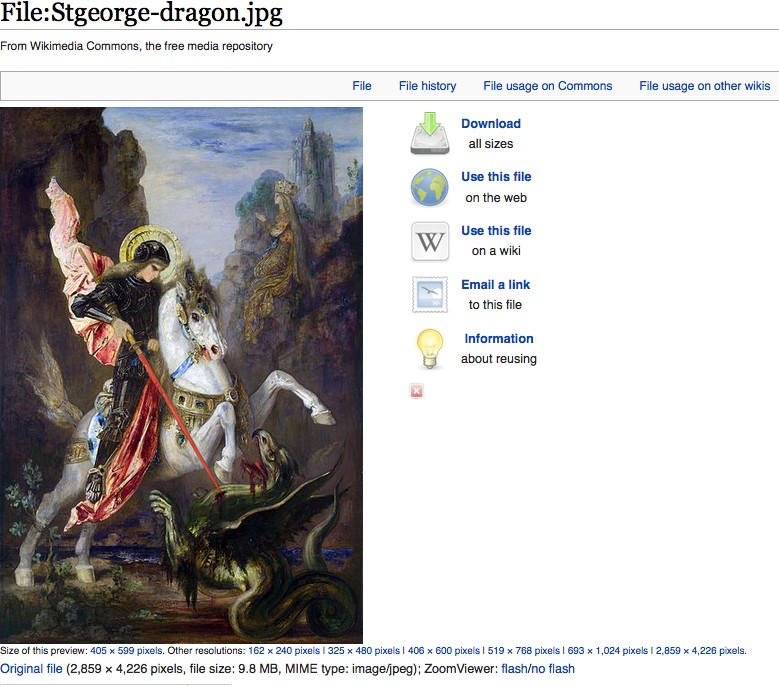 https://upload.wikimedia.org/wikipedia/commons/  9/97/Stgeorge-dragon.jpg
https://en.wikipedia.org/wiki/National_Gallery
“1889/90"
Date
Current location
https://commons.wikimedia.org/wiki/File:Stgeorge-dragon.jpg
Creator
Title
“Saint-Georges et le dragon”
https://en.wikipedia.org/wiki/Gustave_Moreau
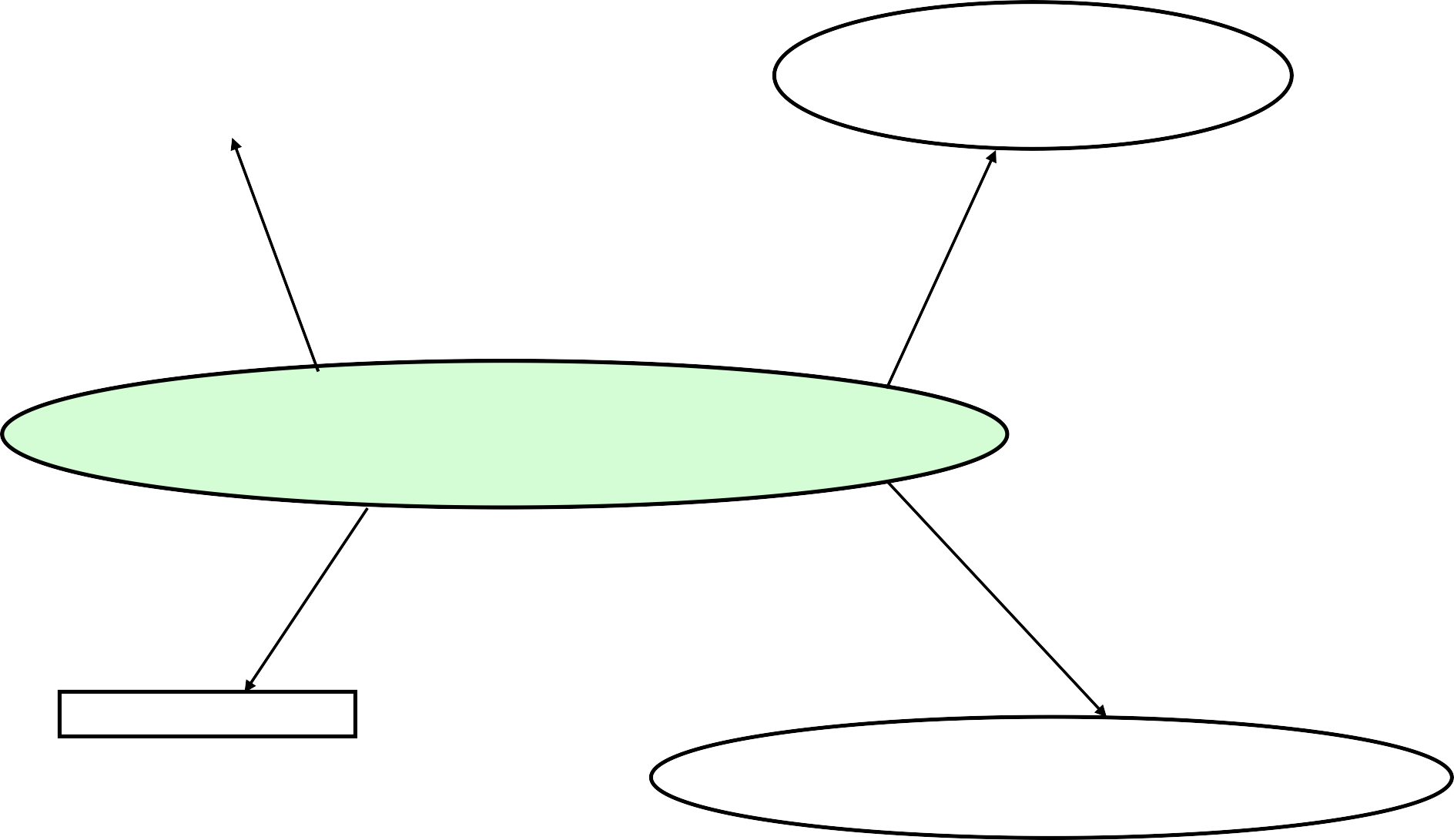 nationalgallery.org.uk
“1824"
Established
Website

https://en.wikipedia.org/wiki/National_Gallery
Location
Native  name
“National Gallery"
https://en.wikipedia.org/wiki/London
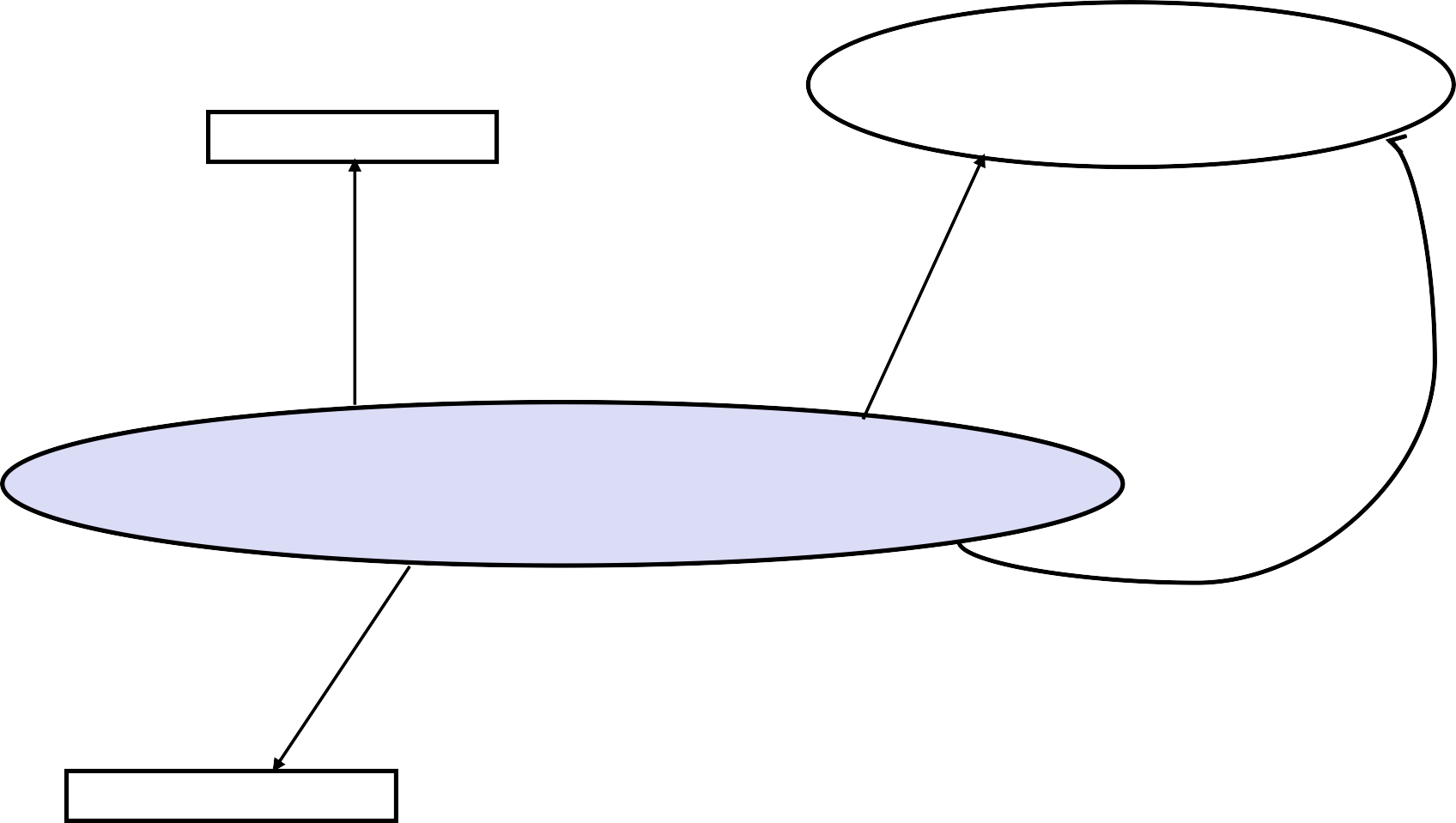 https://en.wikipedia.org/wiki/Paris
“6 April 1826"
Work  location
Date of  birth
https://en.wikipedia.org/wiki/Gustave_Moreau
Location of birth
Description
“French painter"
Φτάνει η Θεωρία….
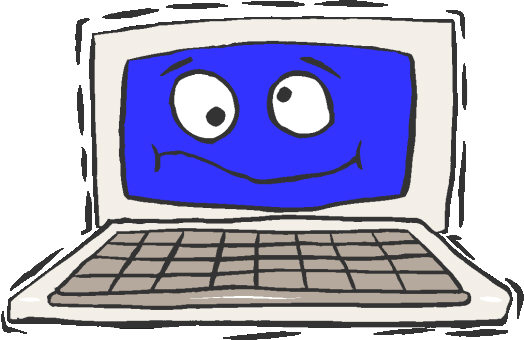 Ένα πραγματικό παράδειγμα επιτέλους…
21
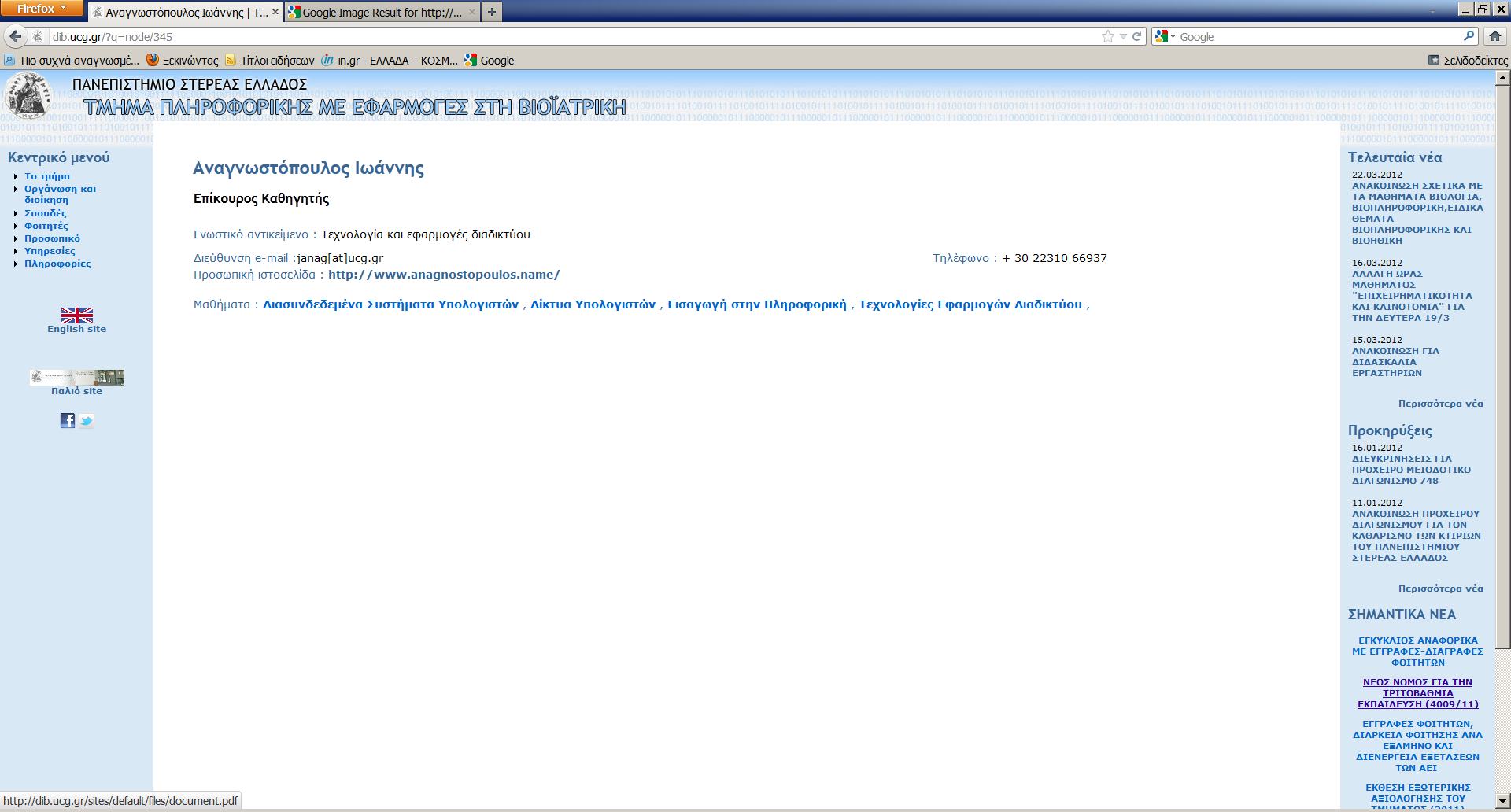 “Αναγνωστόπουλος Ι.”
Resource = “http://dib.ucg.gr/?q=node/345”
22
Ο κώδικάς μας…
subject
<rdf:RDF  
    xmlns:rdf="http://www.w3.org/1999/02/22-rdf-syntax-ns#"
    xmlns:ucg="http://www.dib.ucg.gr/faculty_members#"> 
    <rdf:Description rdf:about="http://dib.ucg.gr/?q=node/345">
       <ucg:name>Ιωάννης Αναγνωστόπουλος</ucg:name>
       <ucg:position_held>Επίκουρος Καθηγητής</ucg:position_held>
       <ucg:research_field>Τεχνολογία και εφαρμογές διαδικτύου</ucg:research_field>
       <ucg:e-mail>janag@ucg.gr</ucg:e-mail>
       <ucg:homepage>http://www.anagnostopoulos.name/</ucg:homepage>
    </rdf:Description>
</rdf:RDF>
predicate
object
Είναι well formed ή valid;
http://www.w3.org/RDF/Validator/
23
[Speaker Notes: valid XML: a well-formed XML document which also conforms to the rules of a Document Type Definition]
RDF τριπλέτες και γράφος
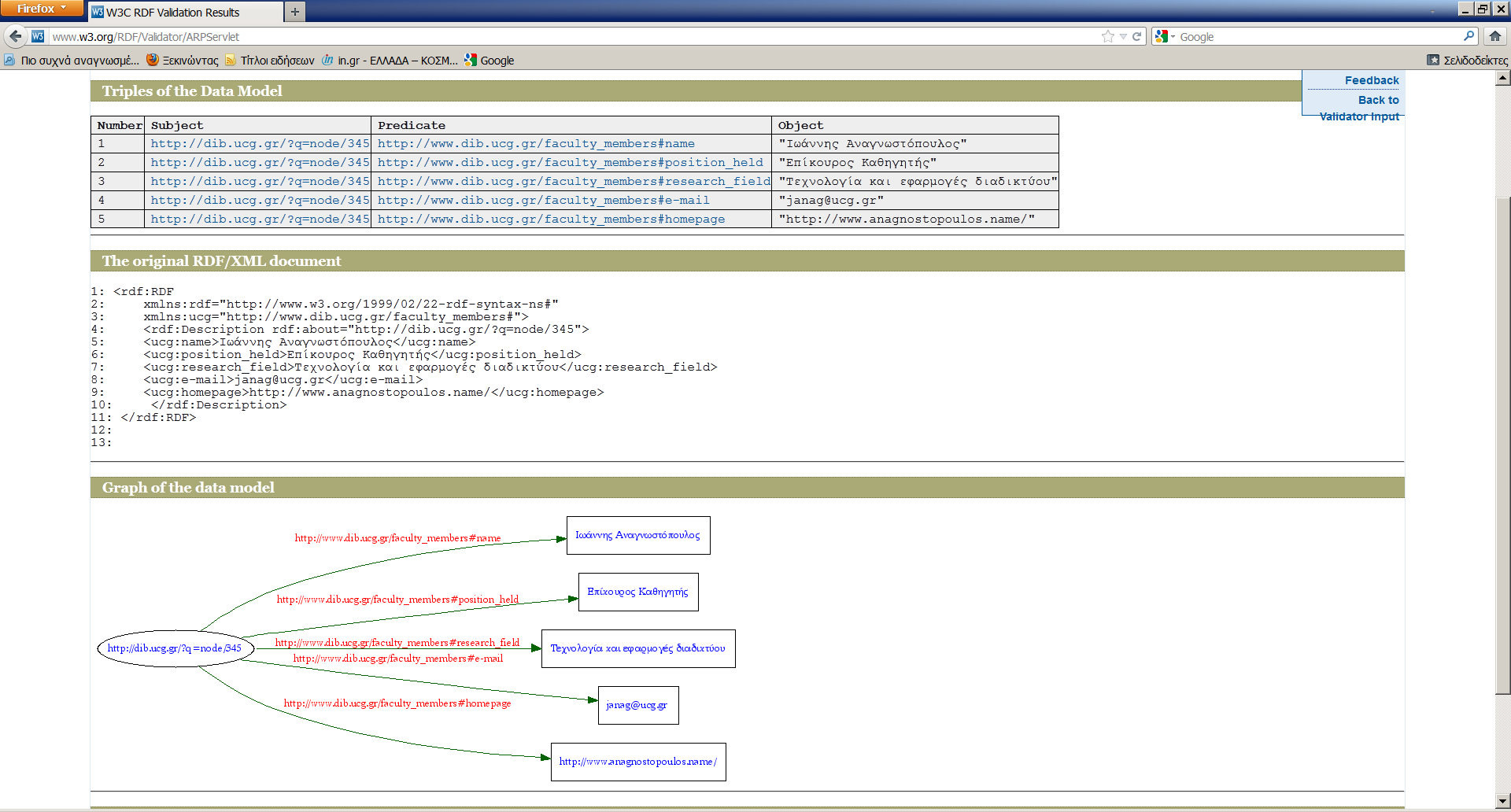 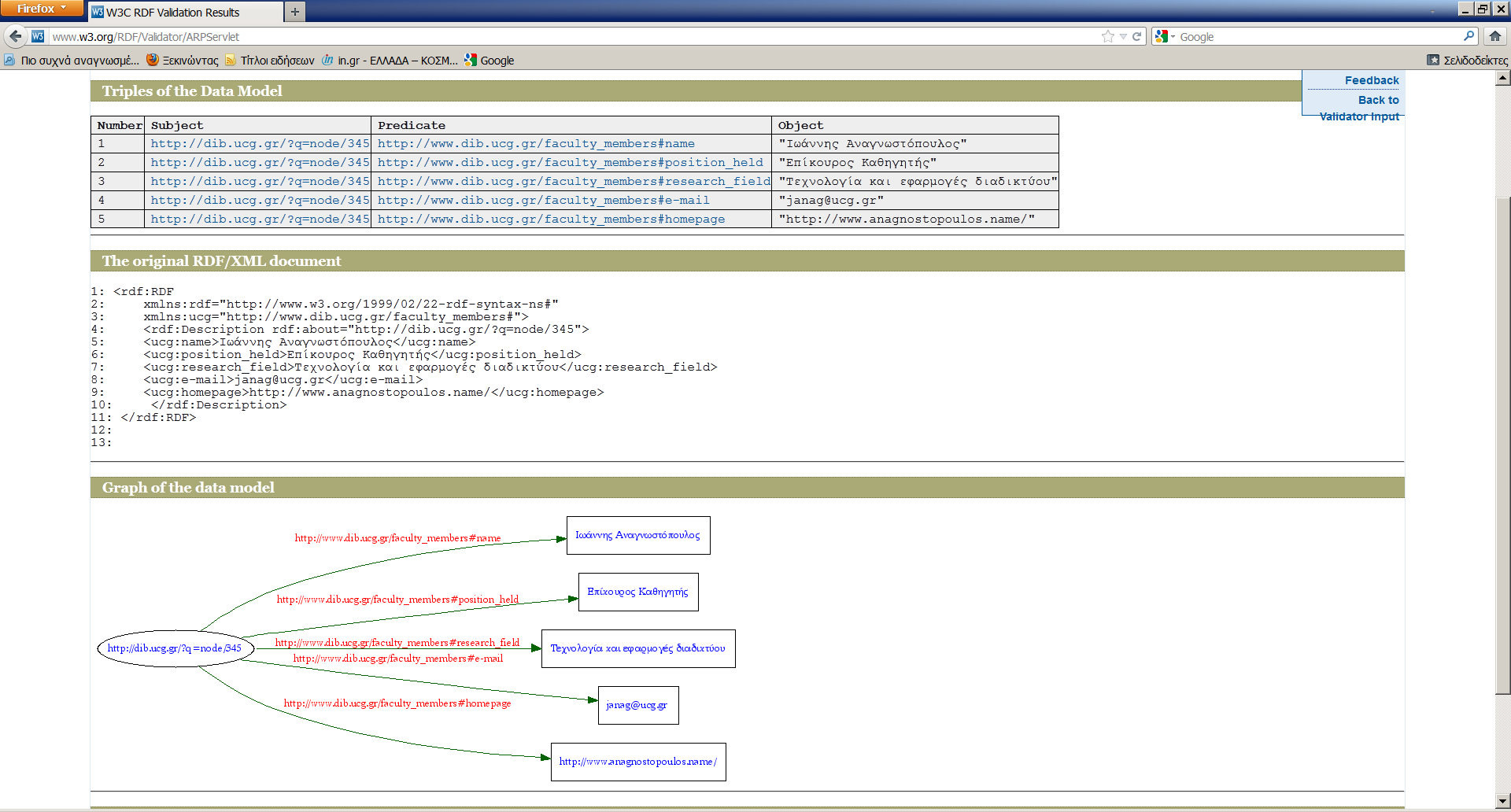 Εδώ θα μπορούσε να είναι Resource – θα το δούμε παρακάτω
24
Και λίγος κώδικας… @w3schools
Βασικός Τρόπος Σύνταξης κατά RDF: Properties as Elements
<?xml version="1.0"?>
<RDF>

<Description about="http://www.w3schools.com/RDF"> 

   <author>Jan Egil Refsnes</author>    

   <homepage>http://www.w3schools.com</homepage>

</Description>
</RDF>
subject
predicate
object
Είναι well formed ή valid;
Το έγγραφο είναι well formed αλλά δεν είναι valid, όμως παρουσιάζει την σύνταξη κατά RDF
http://www.w3.org/RDF/Validator/
25
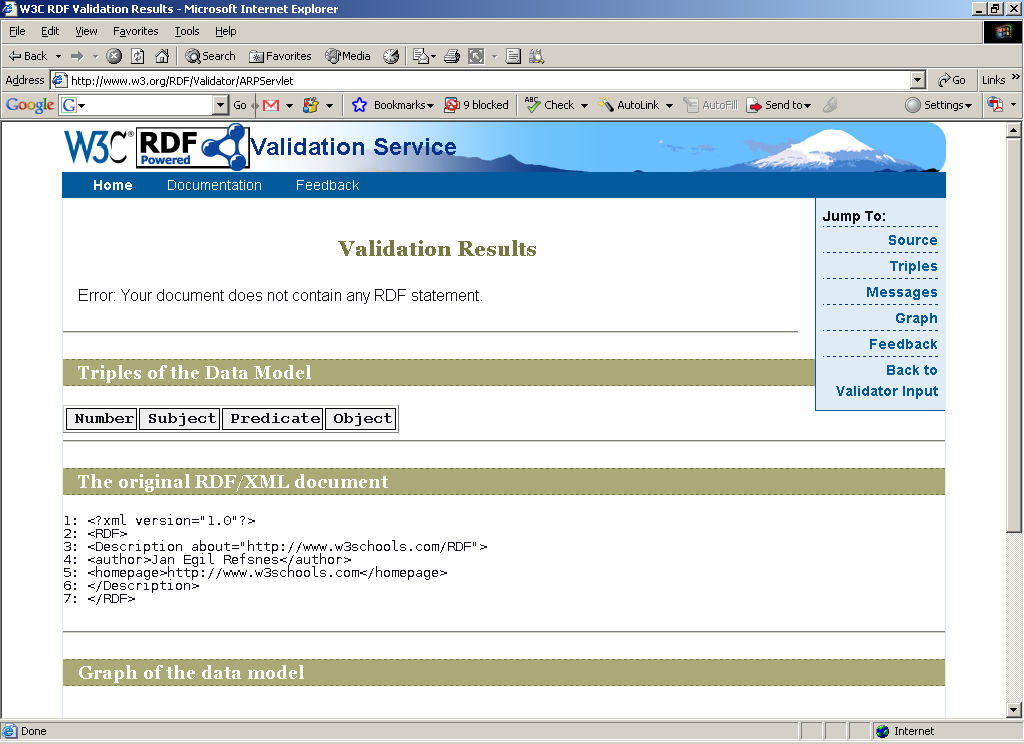 error
Τι λείπει …;;;
26
subject
predicate
object
Βασικός Τρόπος Σύνταξης κατά RDF: Properties as Elements
<?xml version="1.0"?>
<rdf:RDF
xmlns:rdf="http://www.w3.org/1999/02/22-rdf-syntax-ns#" 
xmlns:si="http://www.recshop.fake/siteinfo#">
  <rdf:Description rdf:about="http://www.w3schools.com/RDF">
      <si:author>Jan Egil Refsnes </si:author>
      <si:homepage>http://www.w3schools.com </si:homepage>
  </rdf:Description>
</rdf:RDF>
Valid  έγγραφο
http://www.w3.org/RDF/Validator/
27
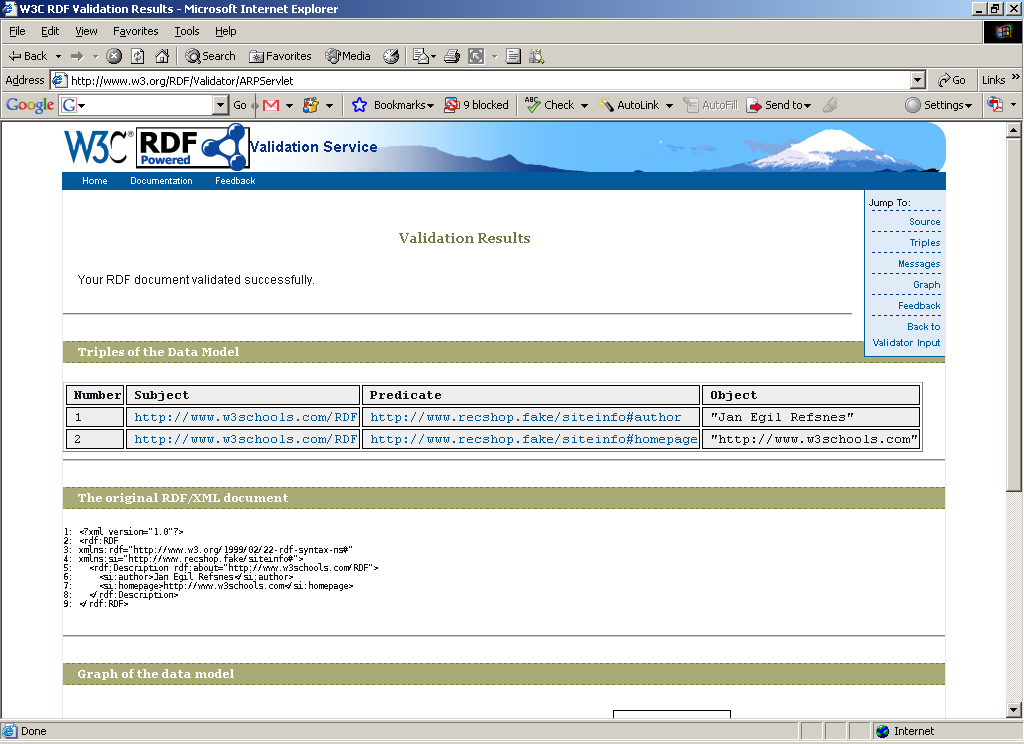 28
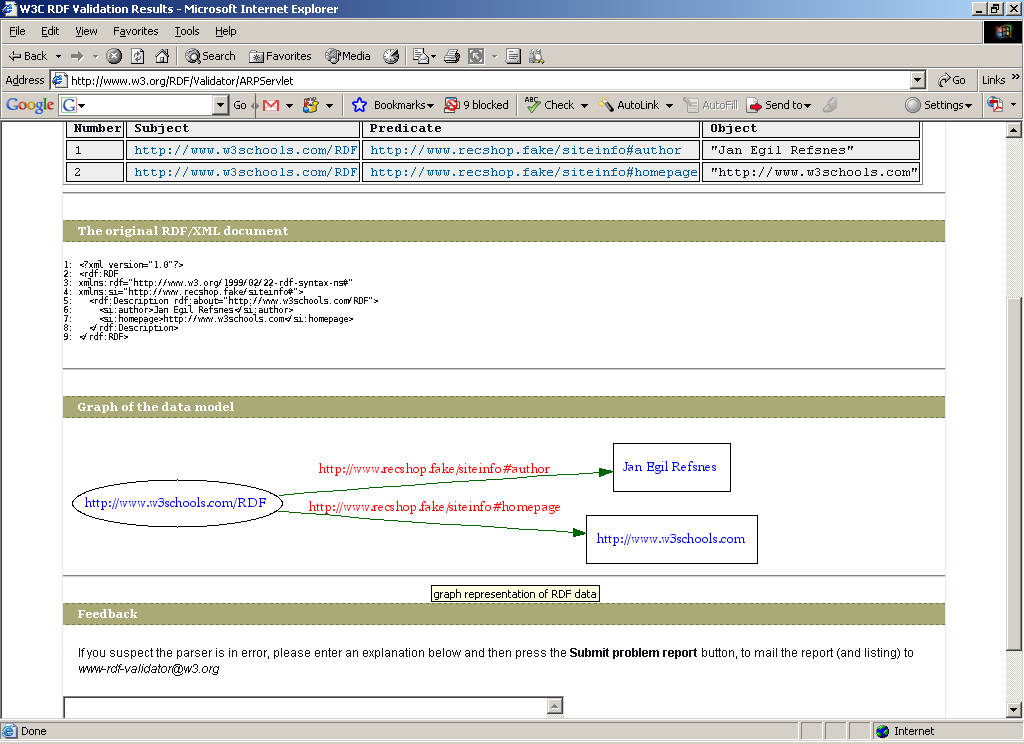 29
2ος Τρόπος Σύνταξης κατά RDF: Properties as Attributes
<?xml version="1.0"?>
<RDF>
<Description about="http://www.w3schools.com/RDF"
    author= "Jan Egil Refsnes" 
    homepage="http://www.w3schools.com" />
</RDF>
subject
predicate
object
Το έγγραφο είναι well formed αλλά δεν είναι valid, όμως παρουσιάζει την σύνταξη κατά RDF
http://www.w3.org/RDF/Validator/
30
subject
predicate
object
2ος Τρόπος Σύνταξης κατά RDF: Properties as Attributes
<?xml version="1.0"?>
<rdf:RDF
xmlns:rdf="http://www.w3.org/1999/02/22-rdf-syntax-ns#" 
xmlns:si="http://www.recshop.fake/siteinfo#">
  <rdf:Description rdf:about="http://www.w3schools.com/RDF"
      si:author="Jan Egil Refsnes"
      si:homepage="http://www.w3schools.com" />
</rdf:RDF>
Valid έγγραφο
http://www.w3.org/RDF/Validator/
31
Ο κώδικάς μας…
subject
<rdf:RDF  
    xmlns:rdf="http://www.w3.org/1999/02/22-rdf-syntax-ns#"
    xmlns:ucg="http://www.dib.ucg.gr/faculty_members#"> 
    <rdf:Description rdf:about="http://dib.ucg.gr/?q=node/345">
       <ucg:name>Ιωάννης Αναγνωστόπουλος</ucg:name>
       <ucg:position_held>Επίκουρος Καθηγητής</ucg:position_held>
       <ucg:research_field>Τεχνολογία και εφαρμογές διαδικτύου</ucg:research_field>
       <ucg:e-mail>janag@ucg.gr</ucg:e-mail>
       <ucg:homepage rdf:resource="http://www.anagnostopoulos.name/"/>
    </rdf:Description>
</rdf:RDF>
predicate
object
Valid έγγραφο
http://www.w3.org/RDF/Validator/
32
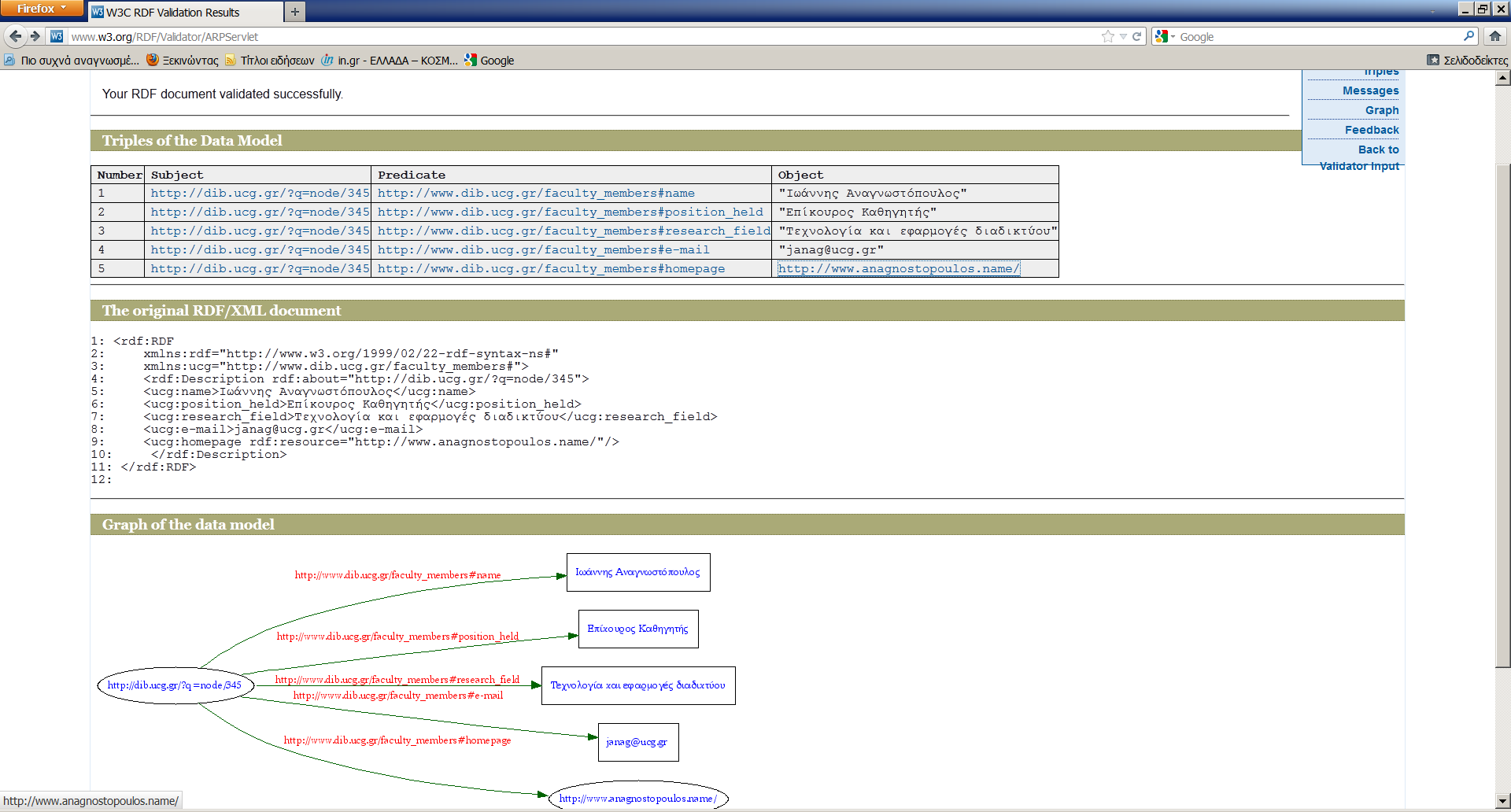 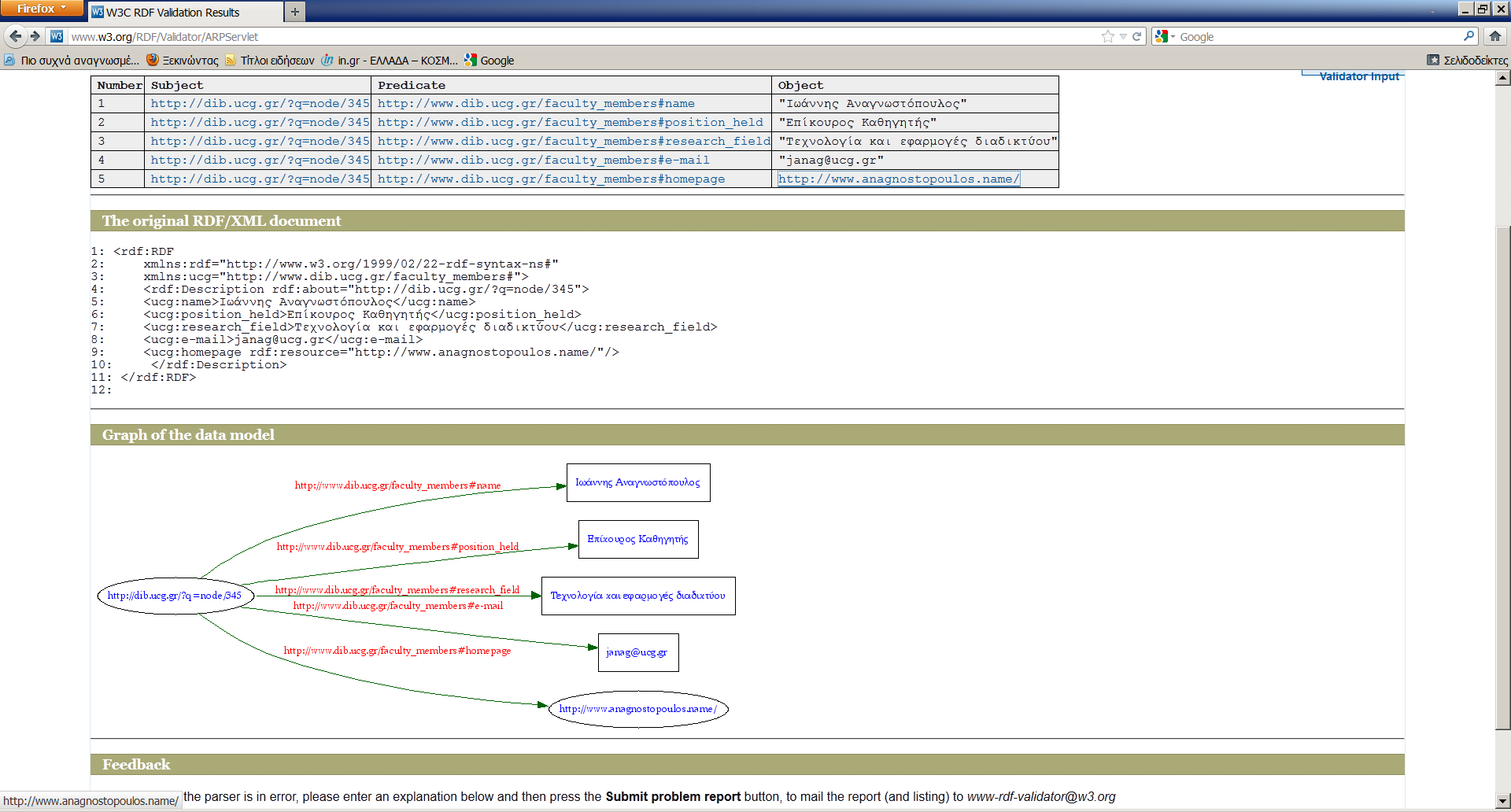 33
http://www.w3.org/TR/REC-rdf-syntax/
s:creator
http://www.w3.org/staffId/85740
s:name
s:email
“ora.lassila@nokia.com”
“Ora Lassila”
Παράδειγμα με αναφορές
<rdf:RDF xmlns:rdf="http://w3.org..." xmlns:s="http://example...">
      <rdf:Description rdf:about = "http://www.w3.org/TR/REC-rdf-syntax/">
            <s:creator rdf:resource="http://www.w3.org/staffId/85740"/>
      </rdf:Description>

      <rdf:Description rdf:about="http://www.w3.org/staffId/85740" >
            <s:name>Ora Lassila</s:name>
            <s:email>ora.lassila@nokia.com</s:email>
      </rdf:Description>
</rdf:RDF>
34
Αναφορές – Πηγές:
- http://www.w3.org/RDF/
-http://www.w3.org/standards/techs/rdf#w3c_all
- Semantic Web Tutorial, Μανόλης Γεργατσούλης & Χρήστος Παπαθεοδώρου,  Τµήµα Αρχειονοµίας & Βιβλιοθηκονοµίας, Ιόνιο Πανεπιστήµιο
35